SWFO Data: 
Operational Users
User Readiness for Space Weather Data from  
NOAA Program of Record 2025 Mission
2025 January 14
Steven Hill
‹#›
[Speaker Notes: Good morning. Today I’m going to talk about operational data products from the SWFO program, which includes both GOES-19 and SWFO-L1. But first I’d like to thank my co-authors, along with others who helped with this presentation.]
Team
Lead
Jeff Johnson
Developers
Nathan Miles
Martin Aubrey
Michael Burek
Mark Nakasone
Scientists
George Millward
Lois Landwer
Other Contributors
Mark Miesch
Tibor Durgonics
Ratina Dodani
Vic Pizzo
Outline
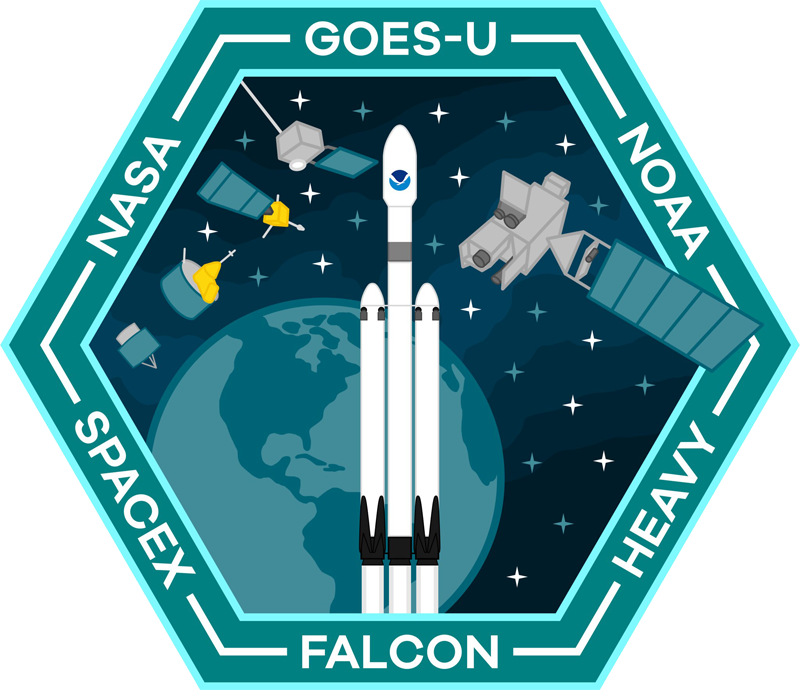 Background
GOES-19
SWFO-L1
Conclusion
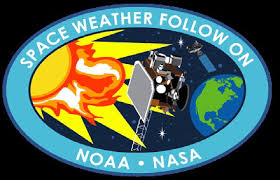 ‹#›
[Speaker Notes: Good morning. Today I’m going to talk about operational data products from the SWFO program, which includes both GOES-19 and SWFO-L1. But first I’d like to thank my co-authors, along with others who helped with this presentation.]
SWPC Mission and SWFO
Models, Applications, and Displays associated with coronagraph images and real-time solar wind data
Models
WSA-Enlil
OVATION (Aurora)
Geospace
WAM-IPE
REFM
CTIPe
Geoelectric 
Magnetopause crossing
Forecaster tools
CME Analysis Tool (CAT)
CME Naming Tool (CMENT)
Near-real-time movie loops (24-hr, 7-day, 27-day)
National Critical Notifications
Power Grid (NERC Hotline)
FEMA
Forecasts, Reports, Watches, and Warnings
Geomagnetic Storm Watches
Aviation Advisories
Forecast Discussion
Weekly Highlights and 27-day Forecast
Solar and Geophysical Event Reports
Dashboards
Aviation, Electric Power, Emergency Management, Satellites, GPS, Radio Communications, Space Weather Enthusiasts
Web Displays
Coronagraph images and movies
Real-Time Solar Wind
SWPC Data Service
‹#›
Product Philosophy
Observation
NOAA Mission
Non-NOAA Mission
SWFO-L1
DSCOVR
GOES 16-18
GOES-19
(CCOR-1)
ACE
Mag field, plasma
Electrons
Xray/EUV 
Flux
Protons
Mag
Corona-
graph
images
Xray/EUV Images
Low
energy particles
High
energy particles
Customer-focused 
Data source agnostic
Consistent formats
Consistent content
Supports continuity of users
PUNCH
(NFI)
IMAP
I-ALiRT
SOHO
(LASCO)
Continuity and Change
Level 3 Data Products
CCOR
Images at 15 minute cadence
Incorporated into animations
MAG
1 sec cadence
1 min cadence synced with UTC
SWiPS
1 min cadence synced with UTC
STIS
1 min cadence synced with UTC
ACE/EPAM (8/4 ion/electron channels) for data continuity
Level 3 data products are derived environmental variables that have been resampled. They are the primary products used by forecasters and customers
From full resolution right now extending to back to the start of the ACE mission

2hr/6h/1d/3d/7d/30d/54d/1y/5y/30y
‹#›
X-ray flux
GOES-19: CCOR and More
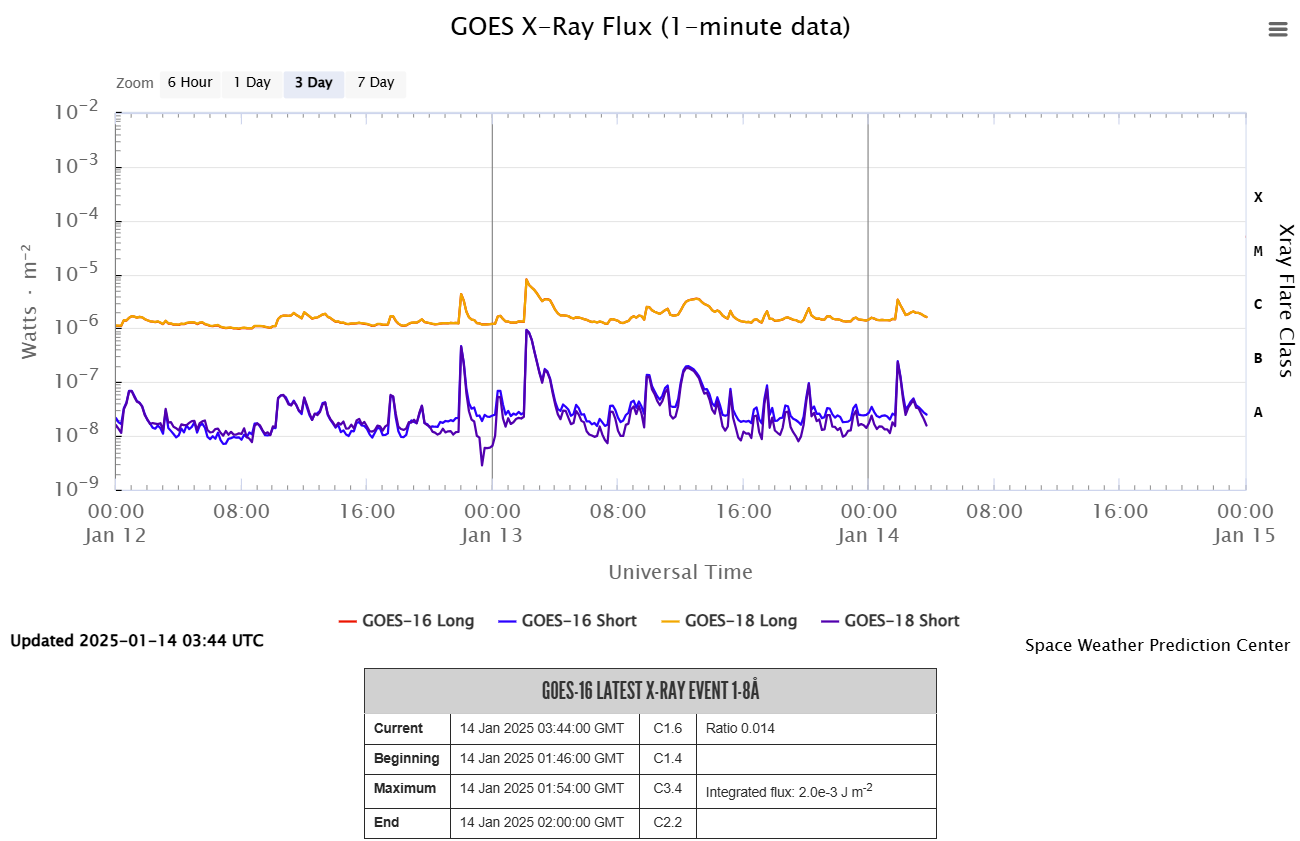 Replaces GOES-16 in April 
CCOR - New SWFO instrument
Continuity Instruments
EUV and X-ray Irradiance Sensor (EXIS)
Magnetometer (MAG)
Space Environment In-Situ Suite (SEISS) - Energetic Heavy Ion Sensor (EHIS), Magnetospheric Particle Sensors - High and Low (MPS-HI and MPS-LO), Solar and Galactic Proton Sensor (SGPS). 
SUVI: Solar Ultraviolet Imager
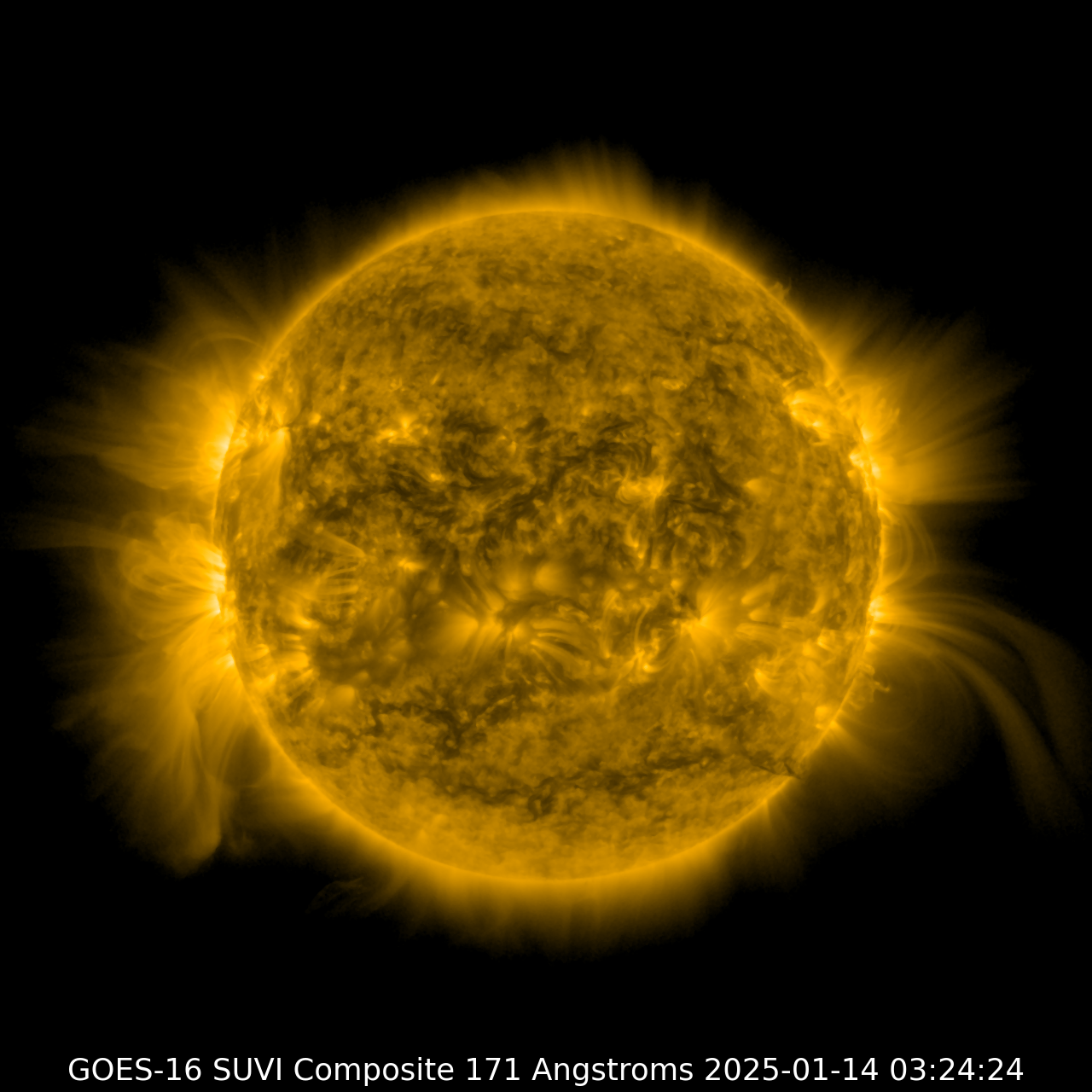 Proton, Electron Flux & Magnetic Field
SUVI
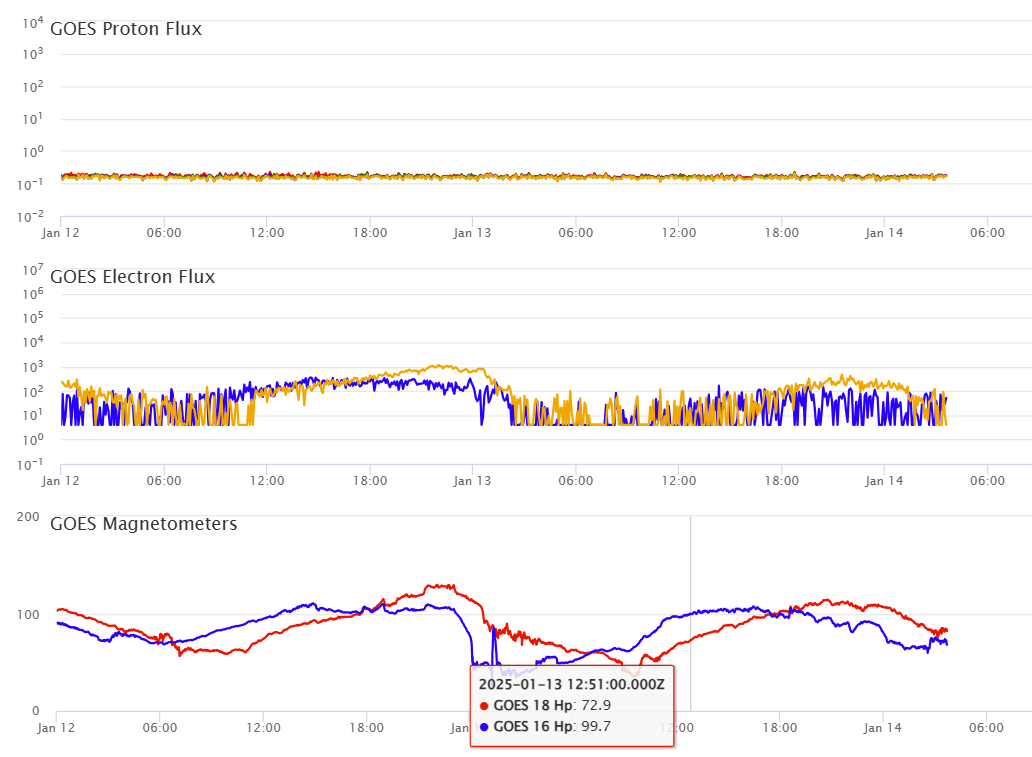 ‹#›
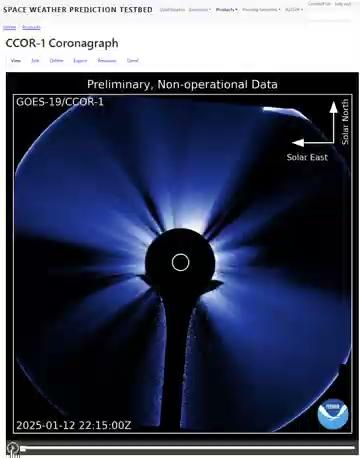 CCOR Level 3 Products
High-quality images for use with movies, applications, forecasts, alerts for situational awareness.
Downsample 50% for use by SWPC forecasters and stakeholders.
1024 x 960 for optimal viewing on computer screens.
Movies 1 day, 7 day, 27 day (no decimation, 96 frames/day).
Soon to go live to the public.
Real-time JPEG, JPEG2000, and MPEG files provided for download.
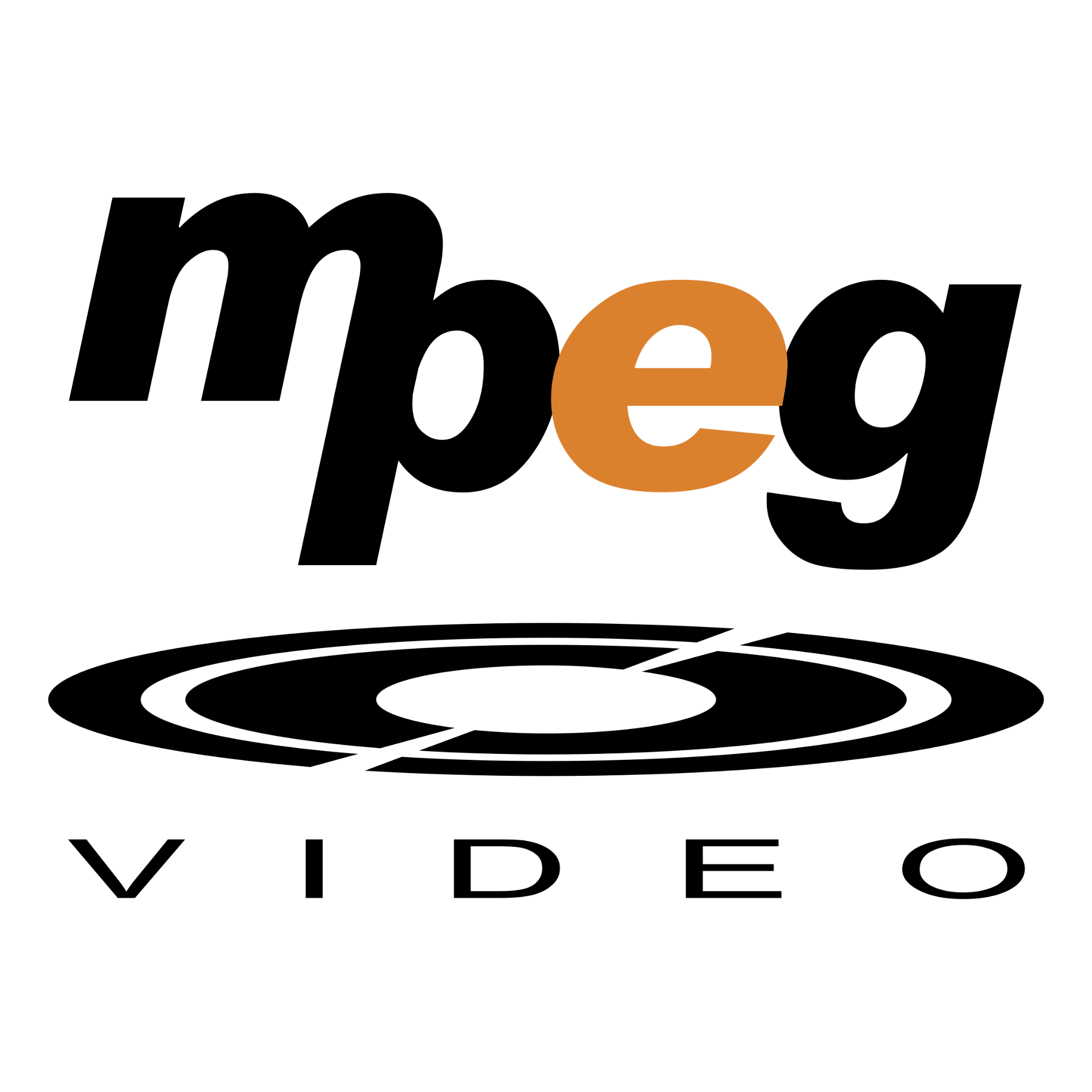 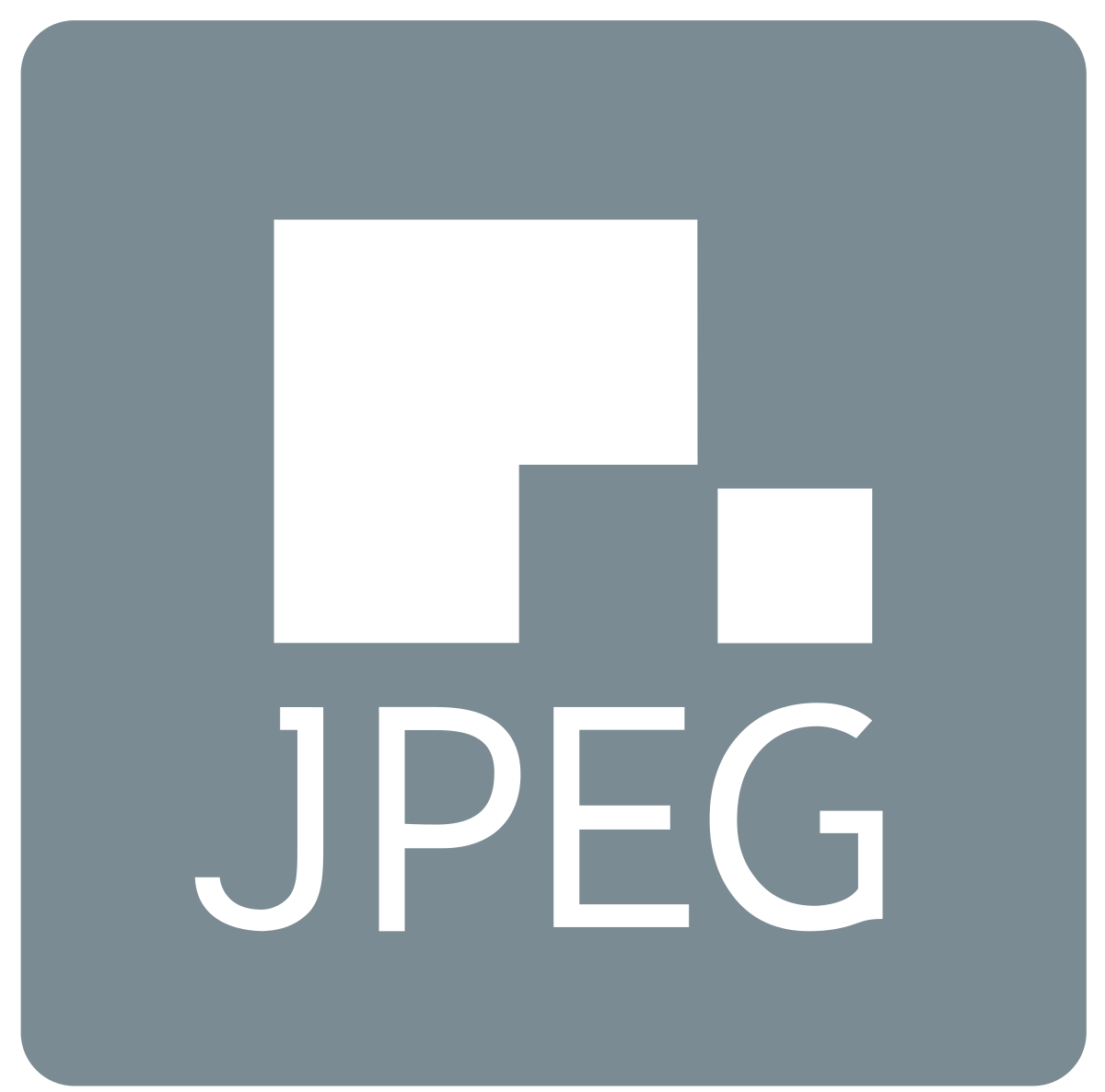 ‹#›
SWFO-L1 Launch NET September 2025
“SWiPS” and MAG (DSCOVR)
Joins ACE and DSCOVR as a new forward monitoring post at L1
SWiPS - Thermal Plasma 
Ion velocity, density, and temperature
MAG - Vector Magnetic Field
STIS
Suprathermal Ion Differential Flux
8/4 ion/electron channels
Data continuity with ACE/EPAM
CCOR-2
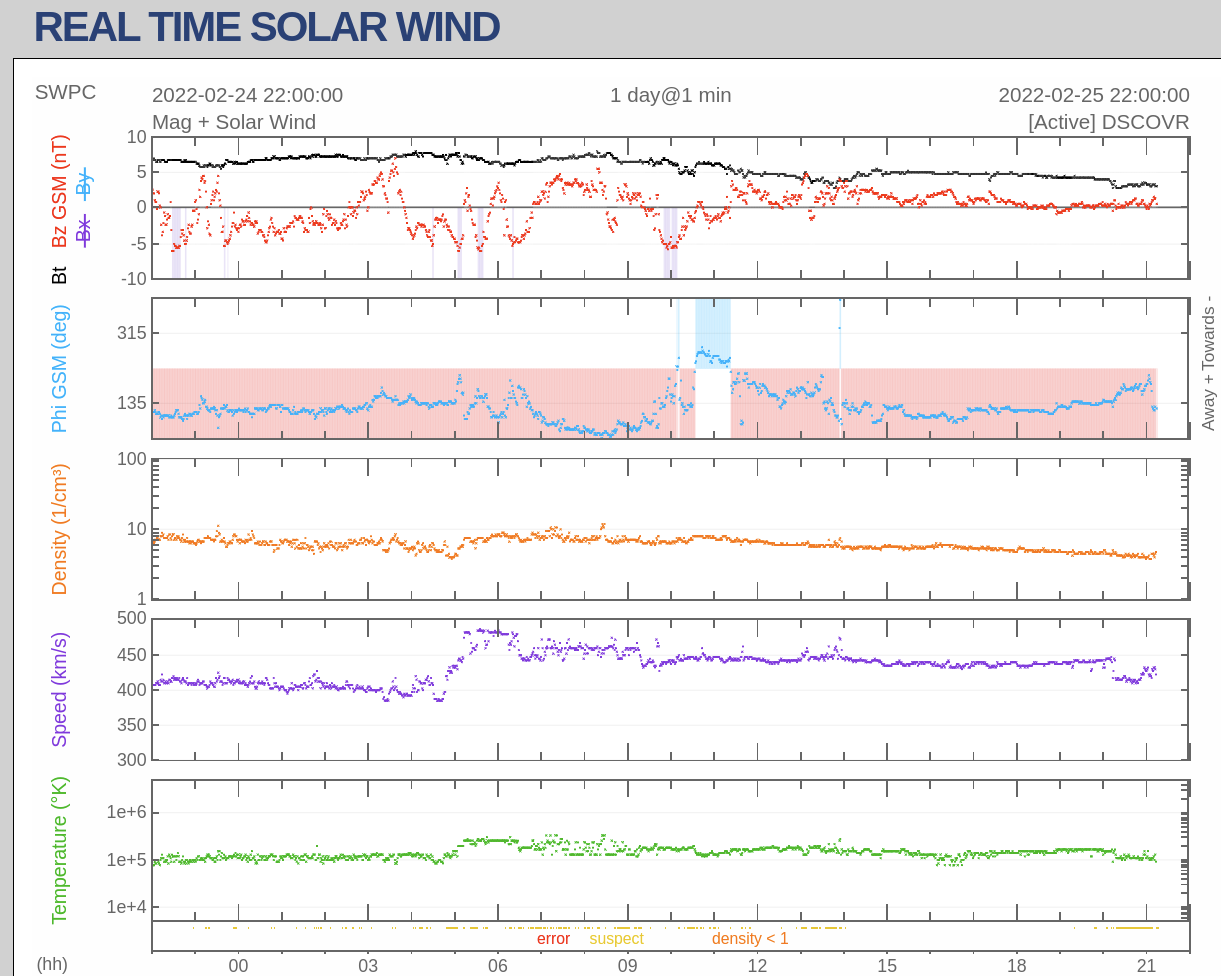 “STIS” Suprathermal protons (ACE/EPAM)
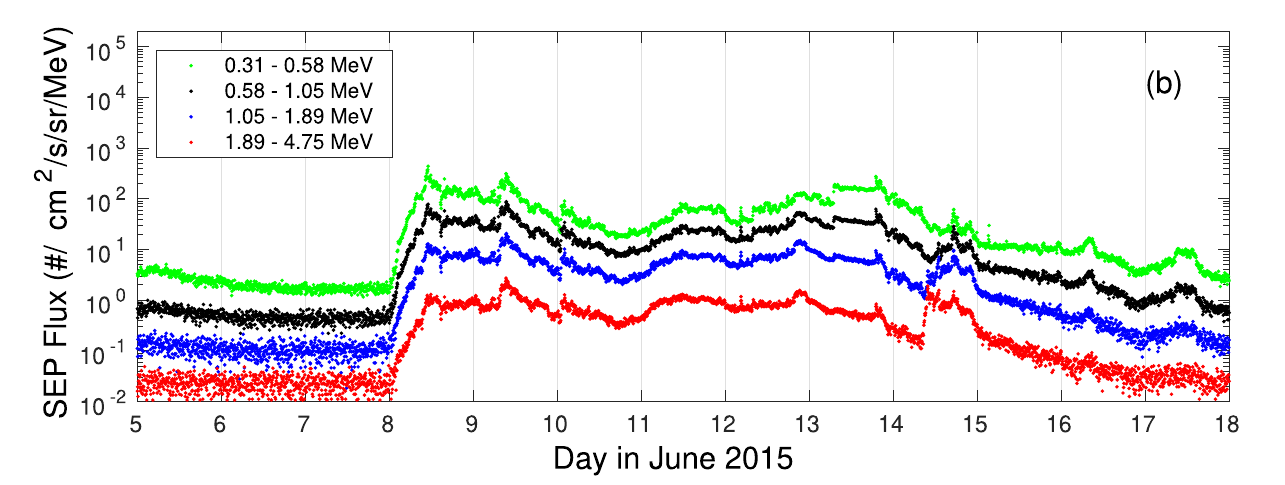 Thampi et al (2019)
‹#›
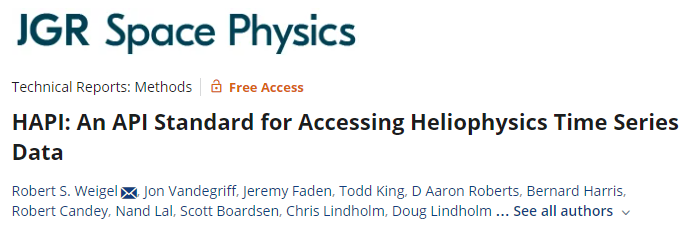 Applications
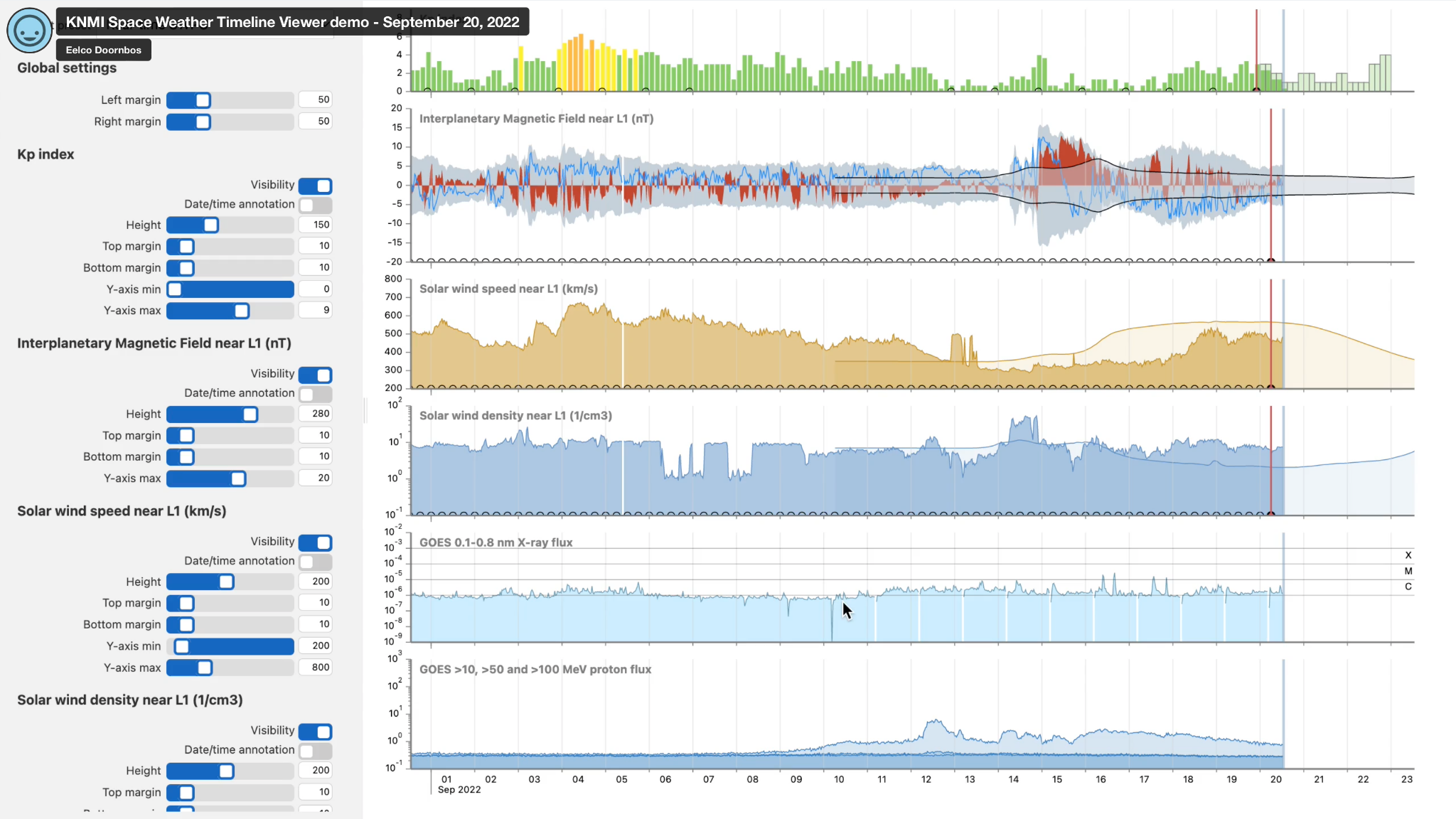 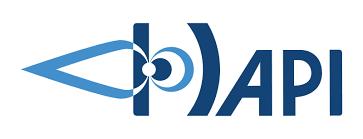 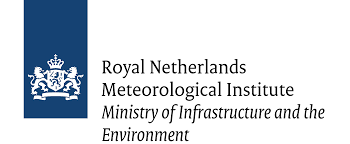 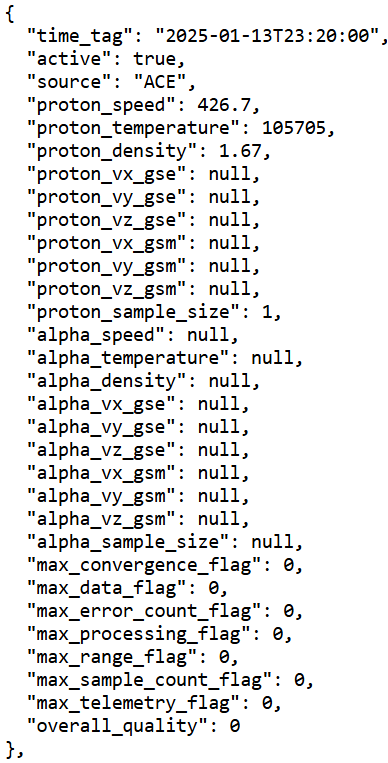 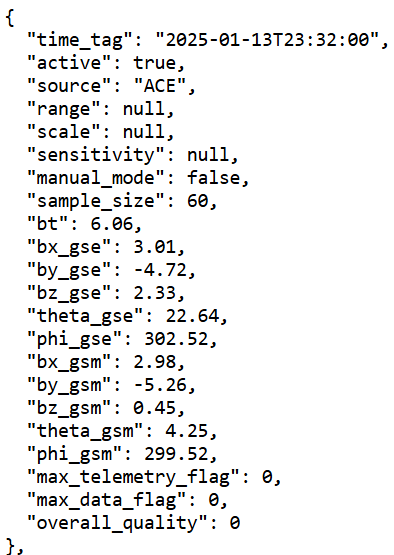 New Display and data services based on HAPI and KNMI timeline viewer
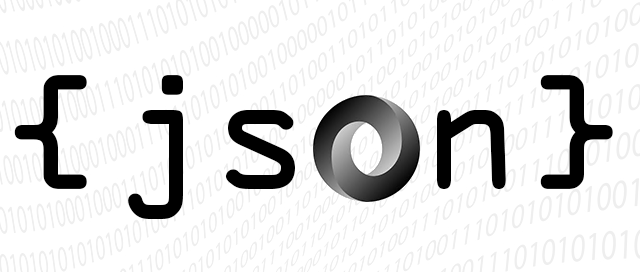 ‹#›
Access
SWPC data products served to the public via SWPC’s website:
https://spaceweather.gov/products
Visualization tools are provided; data files can be downloaded:
https://spaceweather.gov/products/real-time-solar-wind
Web service provided for use by automated systems:
https://spaceweather.gov/content/data-access
https://services.swpc.noaa.gov (base services URL)
https://services.swpc.noaa.gov/json/
etc.